Безопасное поведение пассажира железнодорожного транспорта. Знаки безопасности
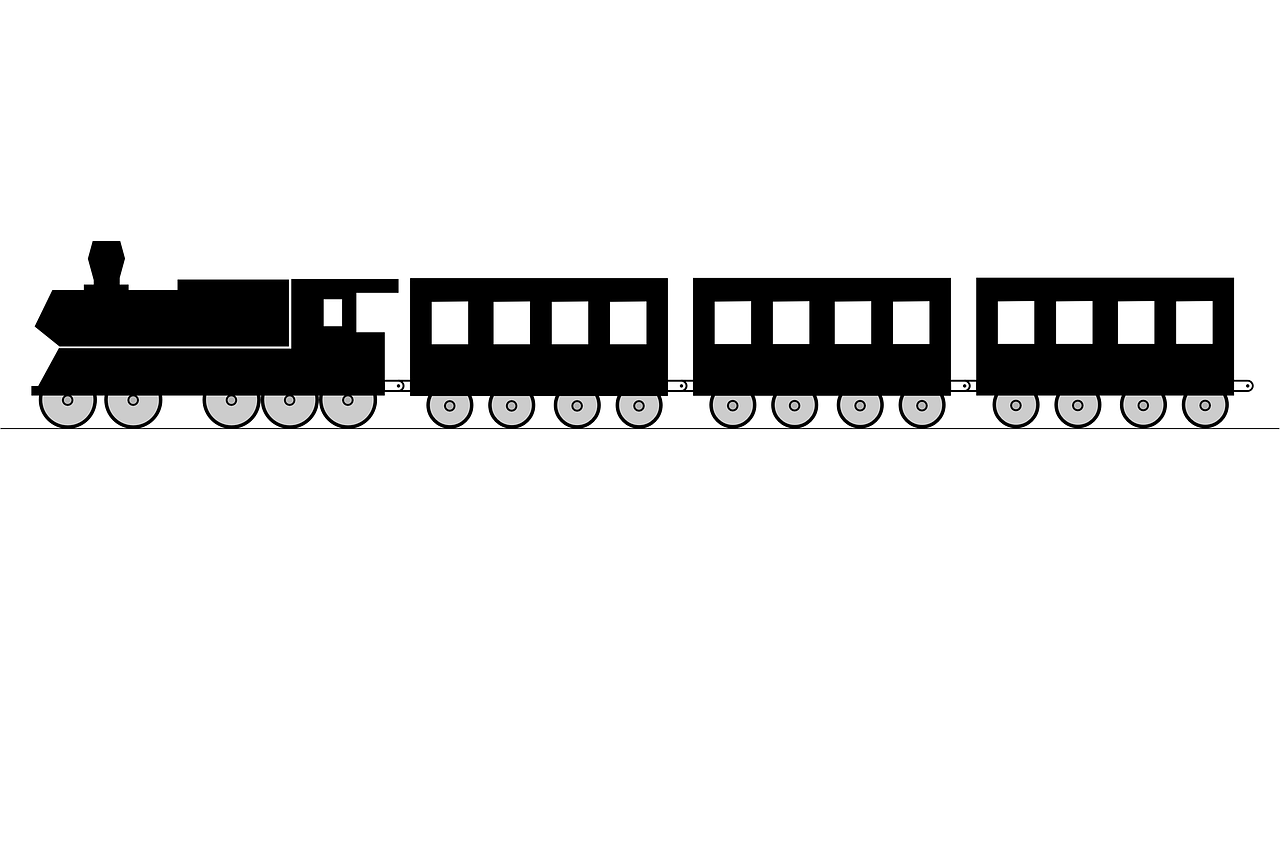 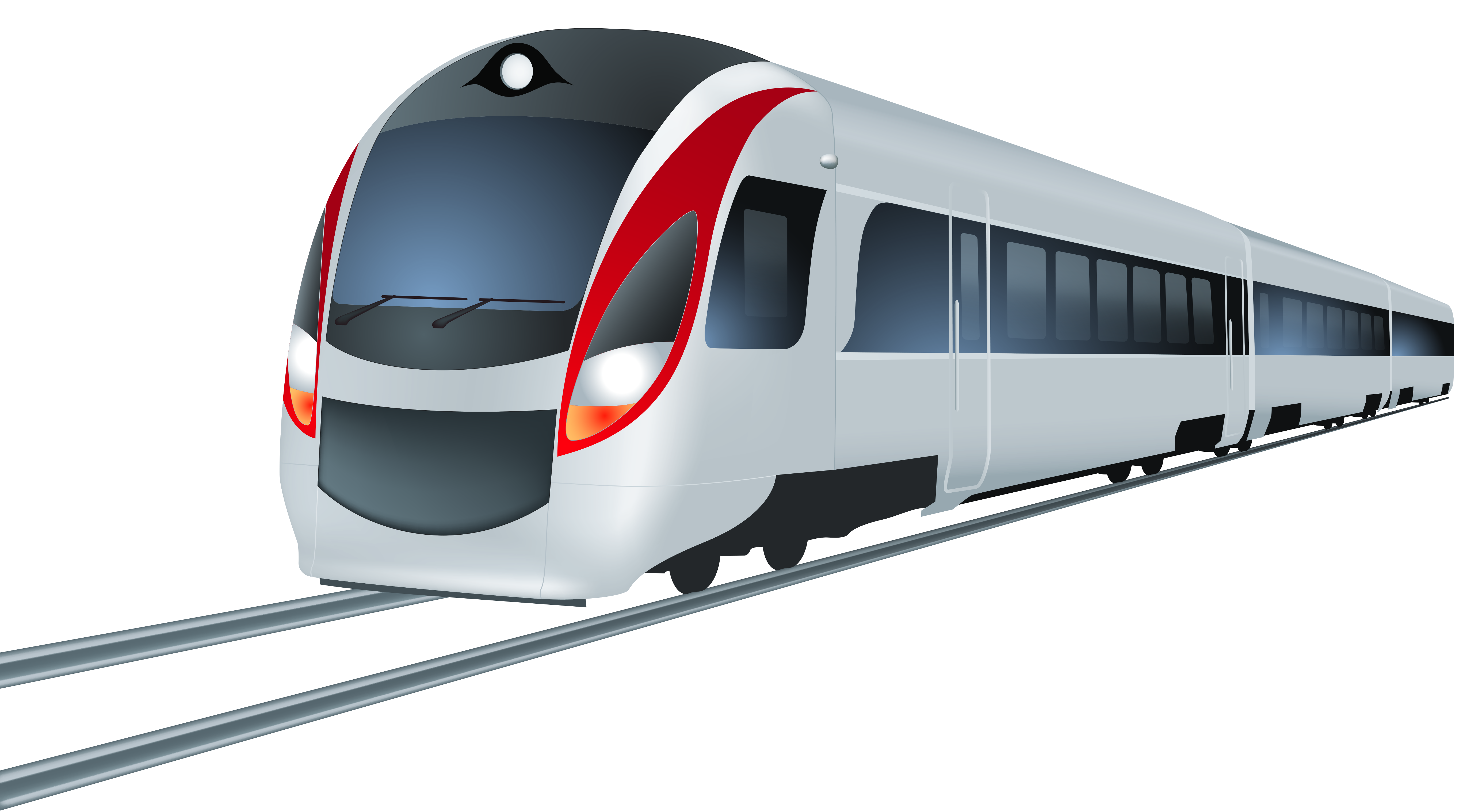 Почему важно соблюдать правила на железной дороге?
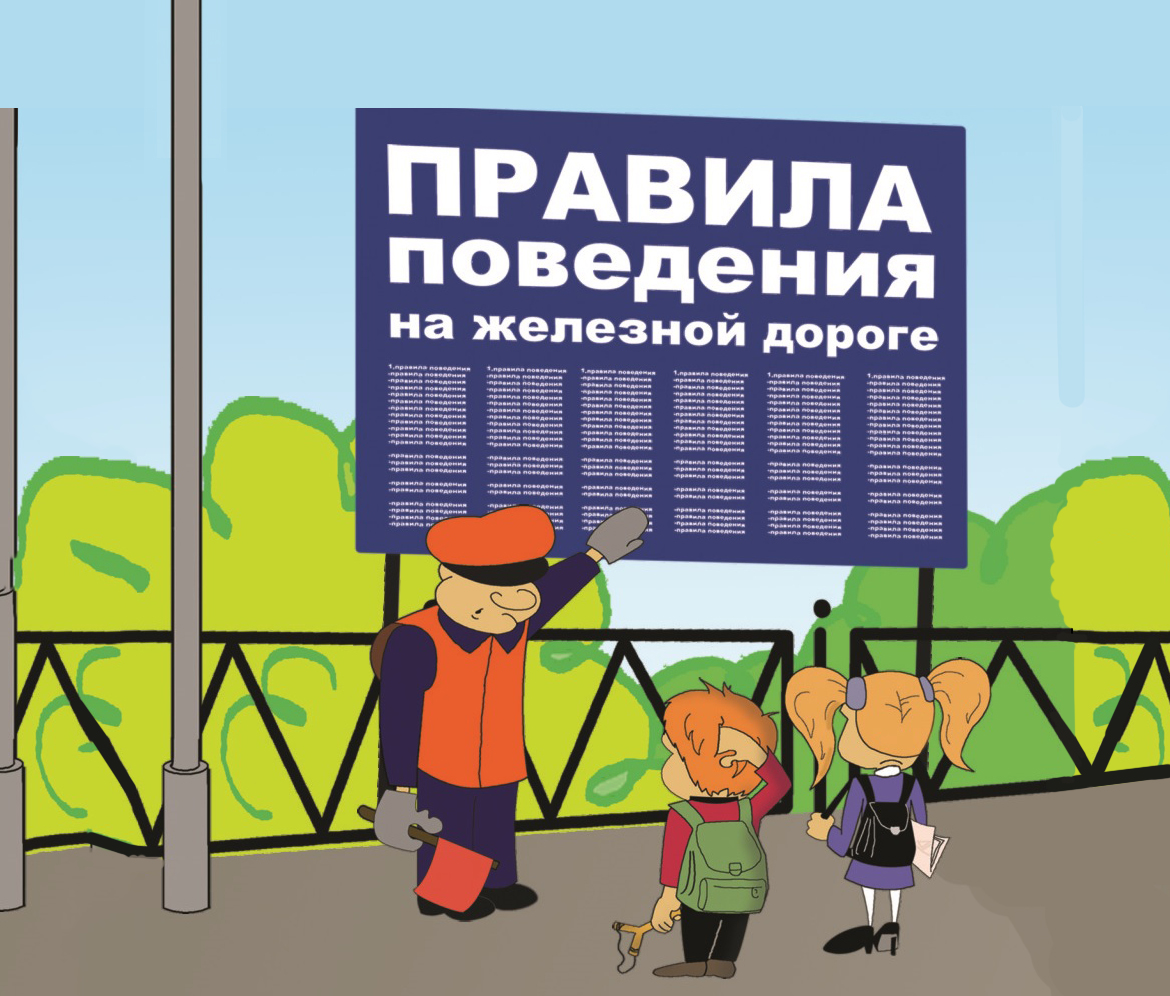 Железная дорога — это место, где поезда движутся очень быстро и не могут остановиться мгновенно.
 Если не соблюдать правила, можно попасть в опасную ситуацию.
 Знание правил помогает сохранить жизнь и здоровье!
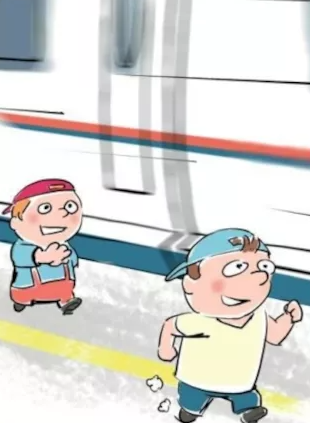 Правила поведения на вокзале
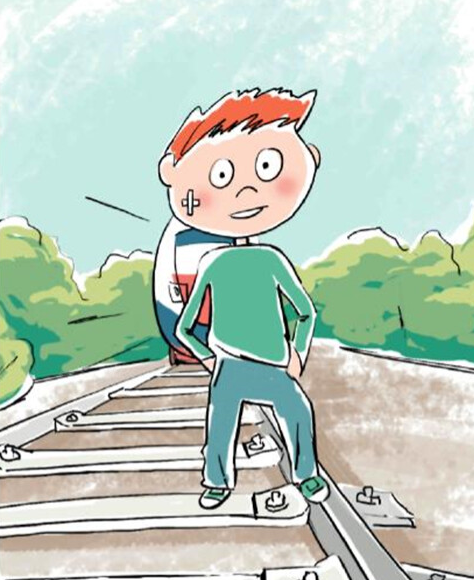 Не бегай по платформе — можно поскользнуться или упасть.
 Не подходи близко к краю платформы — поезд может подъехать быстро, и это опасно.
 Жди поезд только на специально отведённых местах — не заходи за жёлтую линию.
 Не переходи пути без разрешения — переходить через пути можно только там, где есть пешеходный переход или мост.
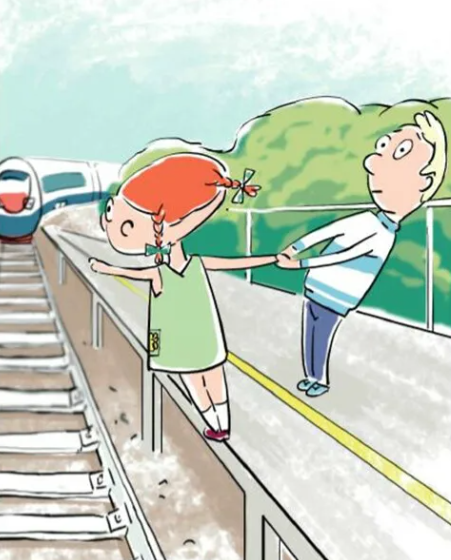 Поведение в поезде
Садись на своё место и пристёгивайся ремнём безопасности, если он есть.
 Не высовывай руки и голову из окна — это очень опасно.
 Не бегай по вагону и не ходи между вагонами во время движения поезда.
 Будь вежлив с другими пассажирами и слушай указания проводников.
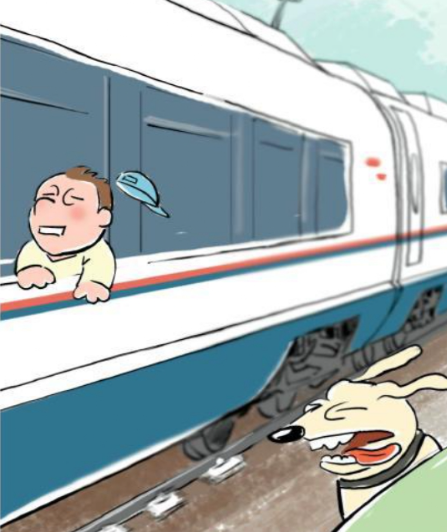 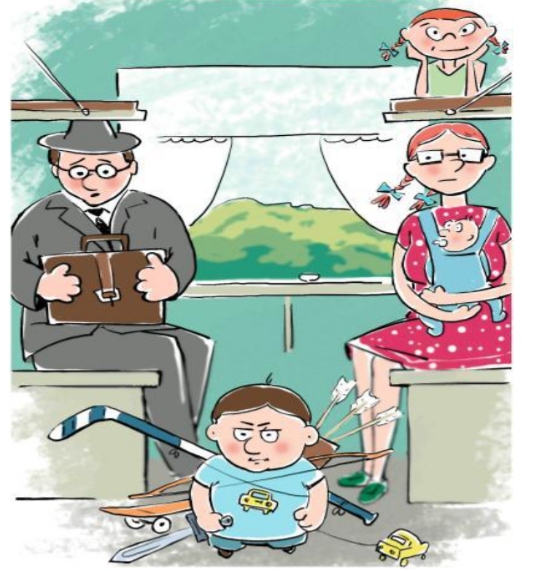 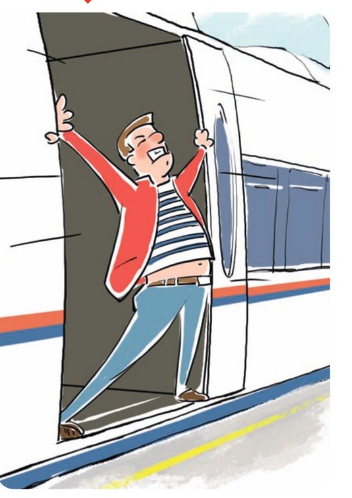 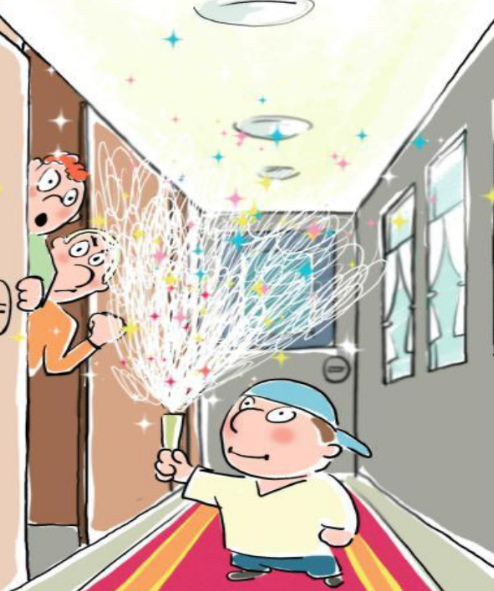 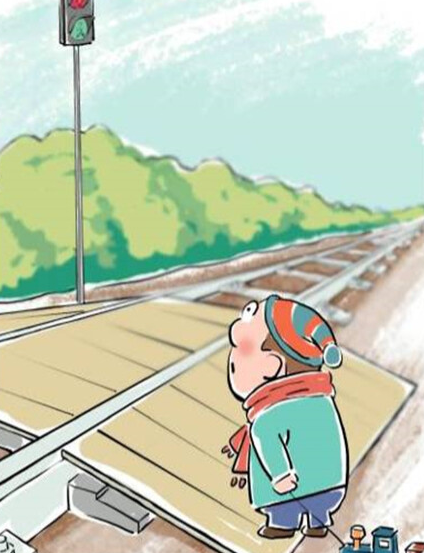 Как правильно переходить железнодорожные пути?
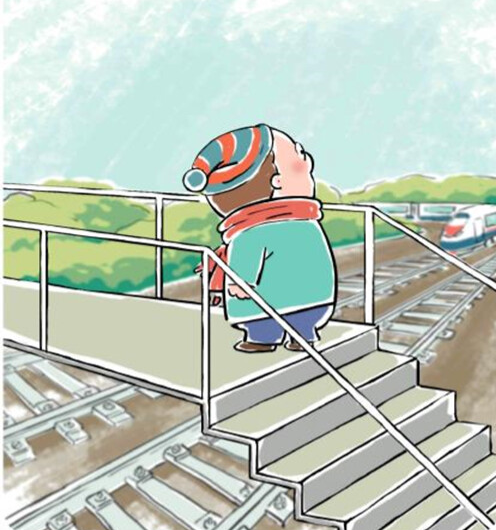 Используй пешеходный переход — это безопасно.
 Смотри по сторонам — убедись, что поезд не приближается.
 Переходи путь только тогда, когда убедишься, что это безопасно.
 Не используй наушники или телефон на переходе — нужно быть внимательным!
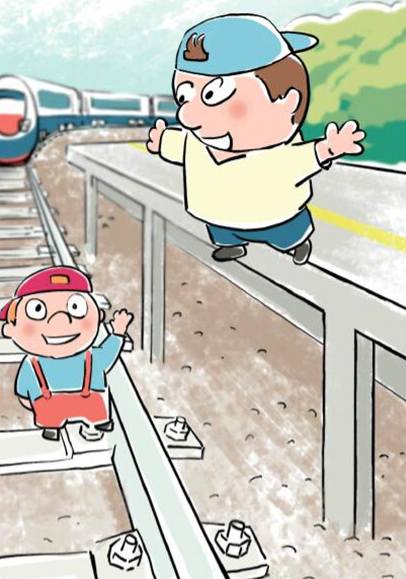 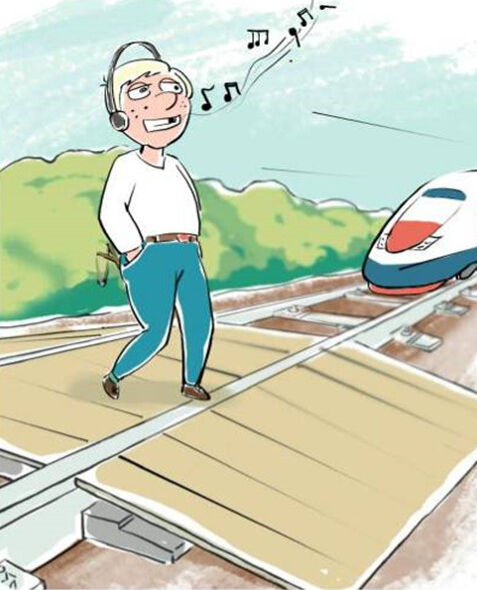 Знаки безопасности на железной дороге
На железной дороге есть специальные знаки, которые помогают нам быть в безопасности. Вот несколько из них:
 Знак "Переход через пути запрещён" — нельзя переходить здесь.
 Знак "Осторожно, высокое напряжение!" — нельзя трогать провода и железнодорожное оборудование.
 Знак "Осторожно, поезд!" — будь внимателен, поезд может быть рядом.
 Жёлтая линия на платформе — за неё нельзя заходить, это опасно.
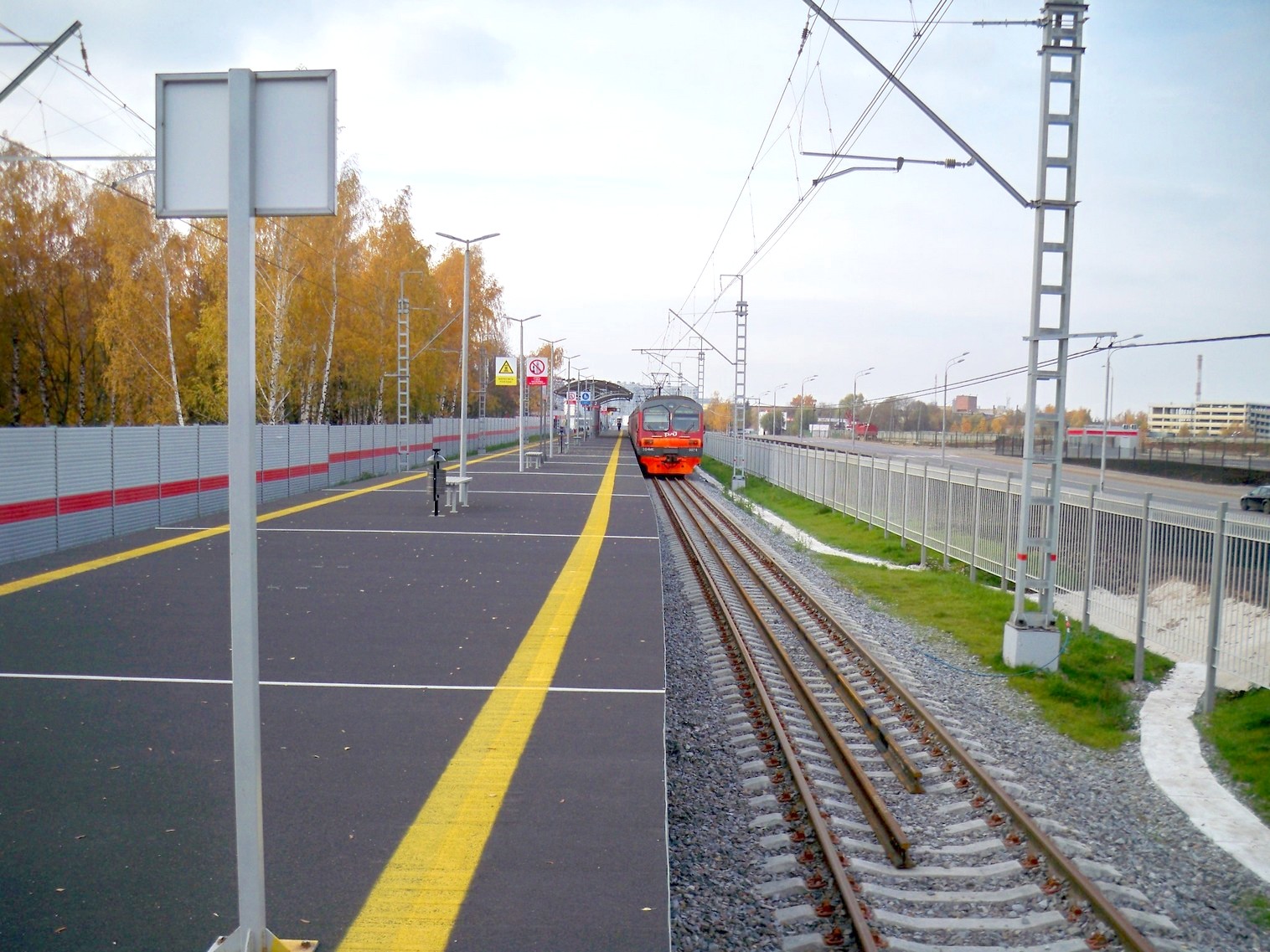 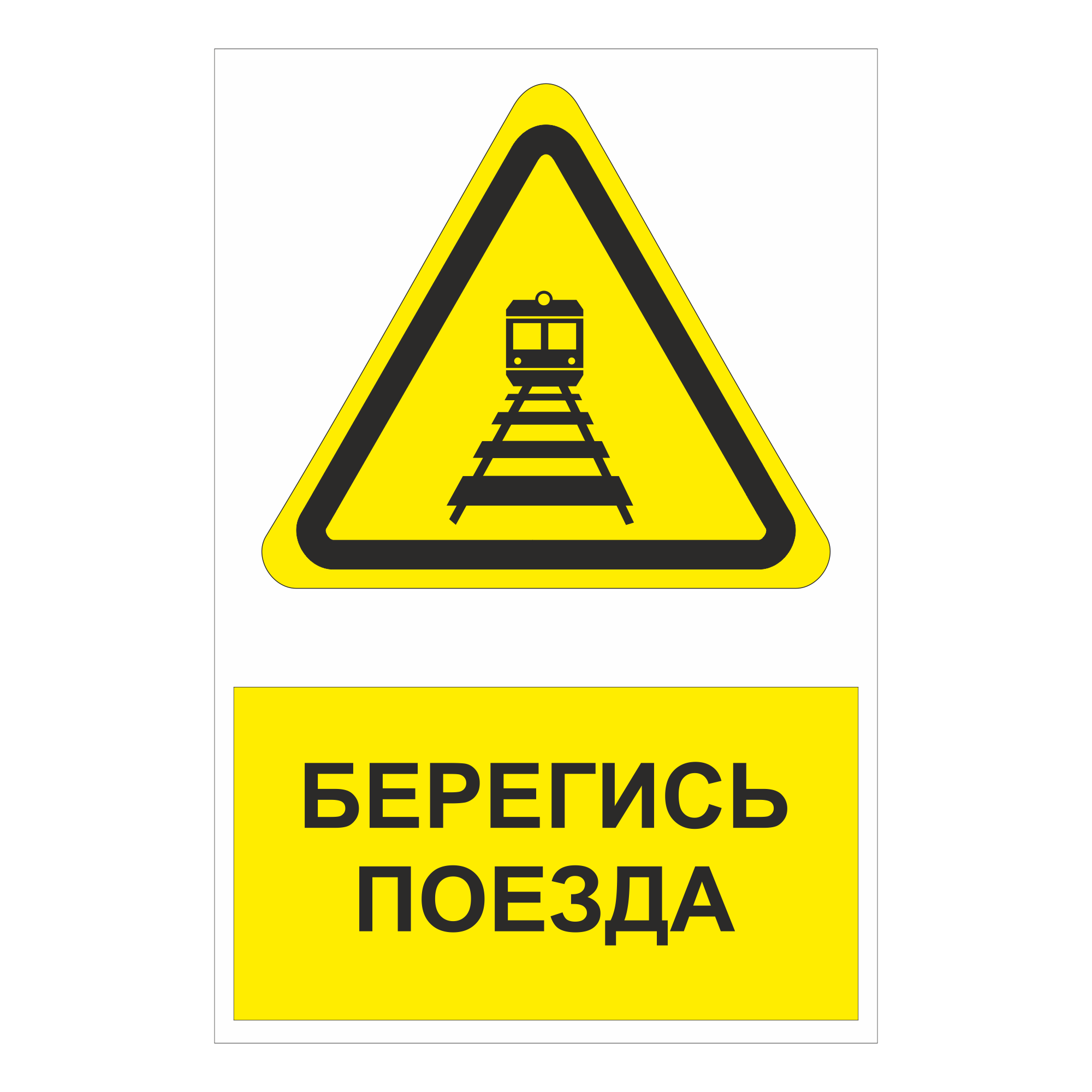 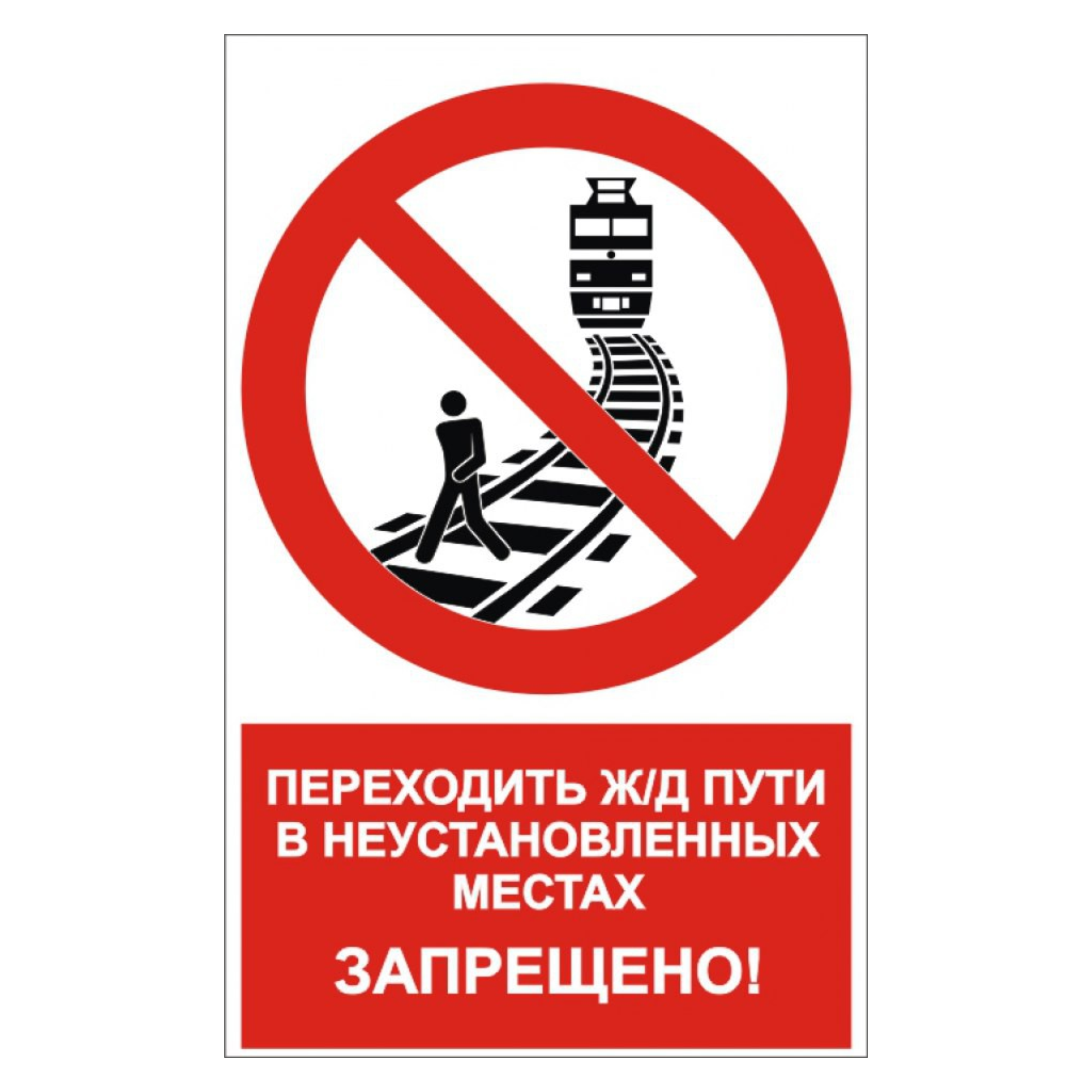 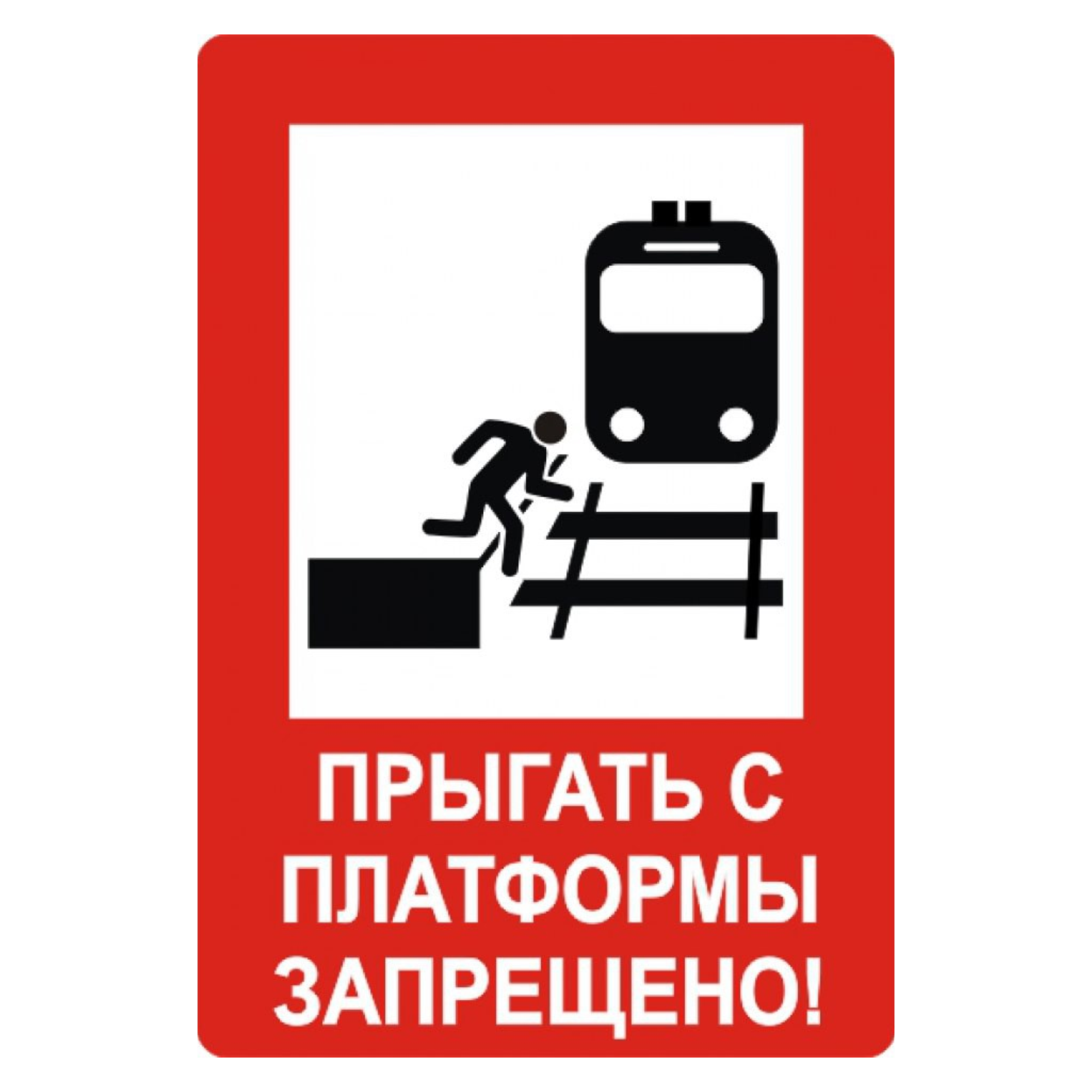 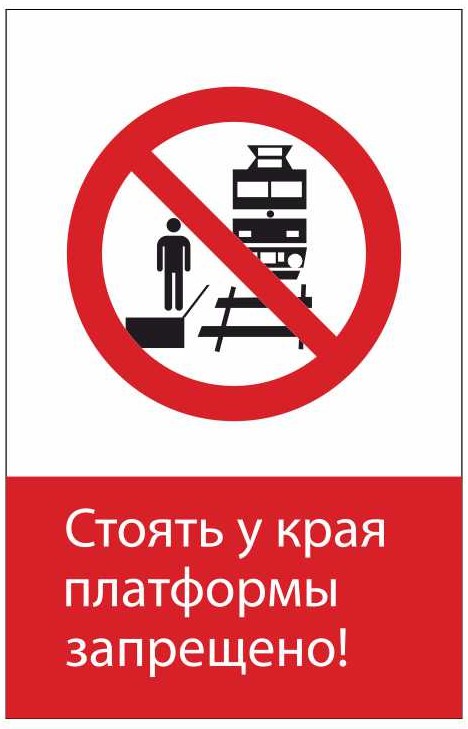 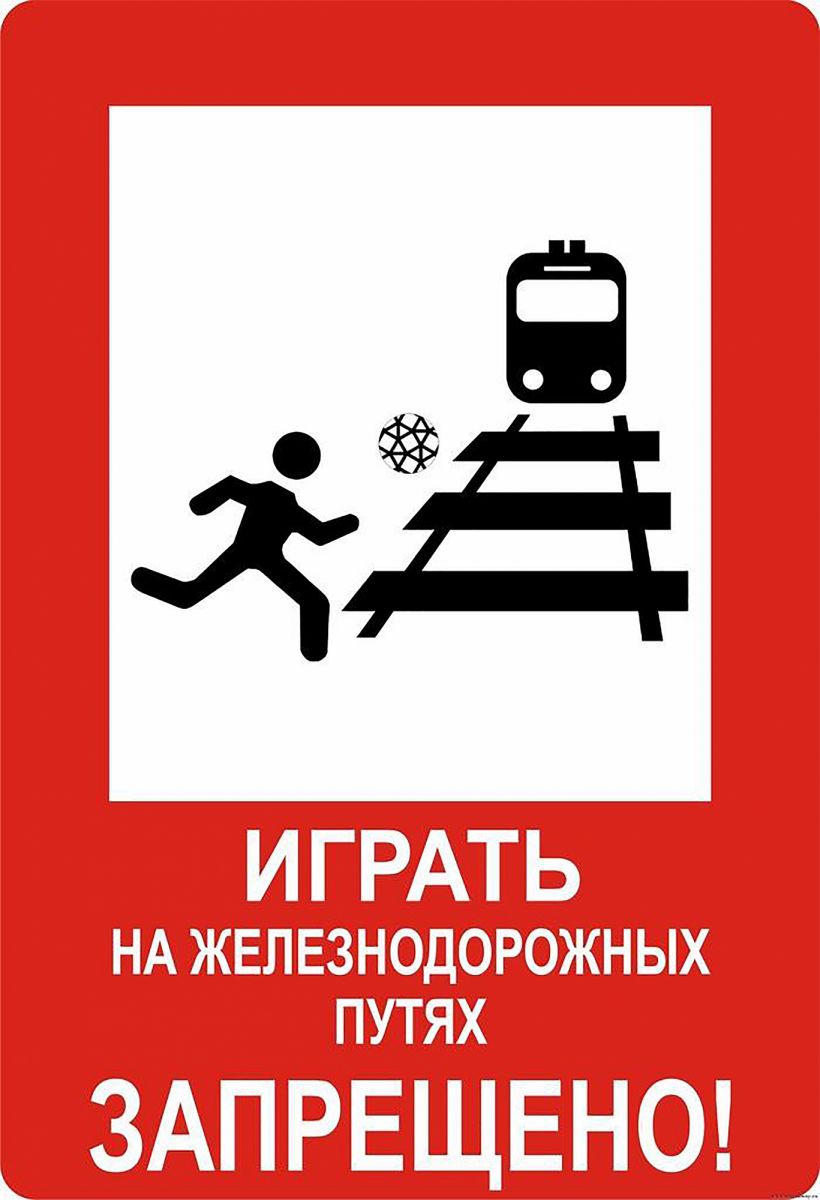 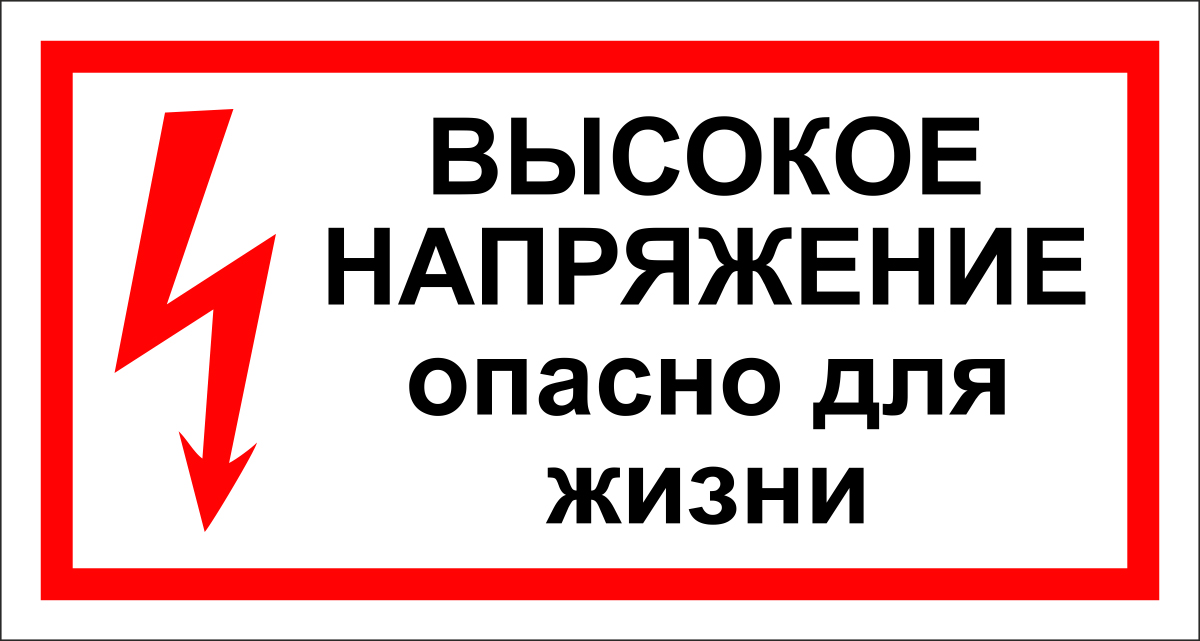 Что делать в экстренной ситуации?
Если что-то случилось в поезде, сообщи проводнику или взрослым.
 Не паникуй и слушай указания сотрудников железной дороги.
 В экстренных случаях пользуйся специальными телефонами на вокзалах или звони по номеру 112.
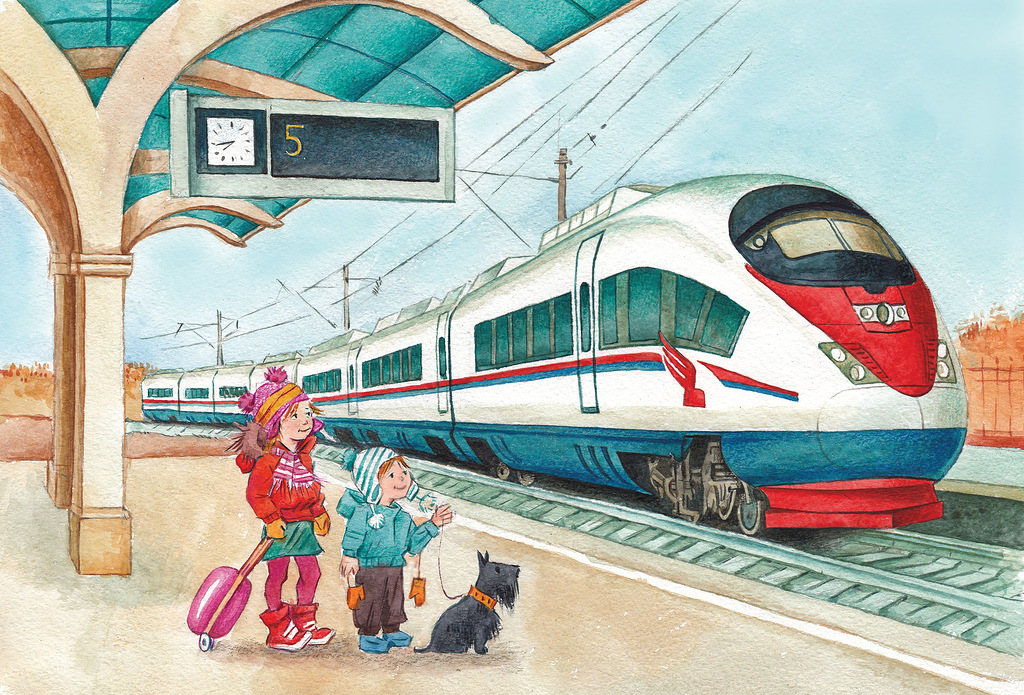 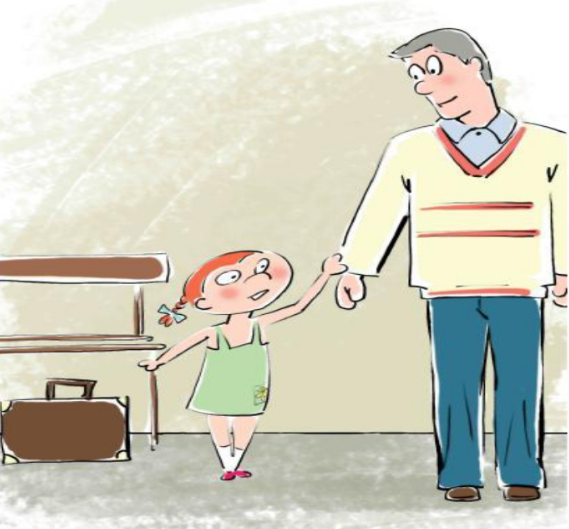 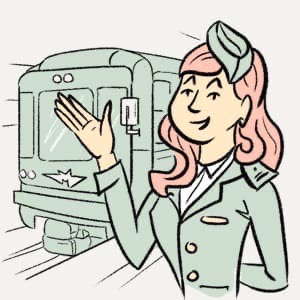